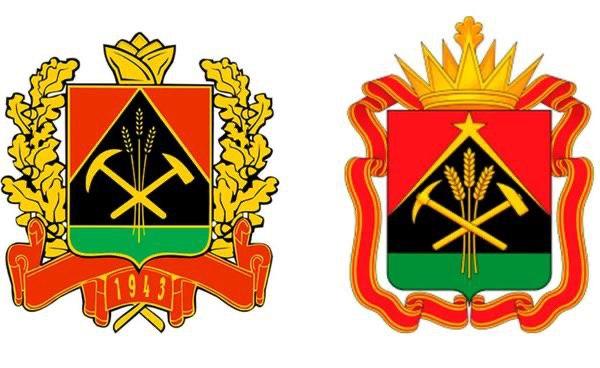 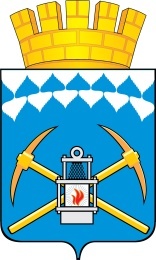 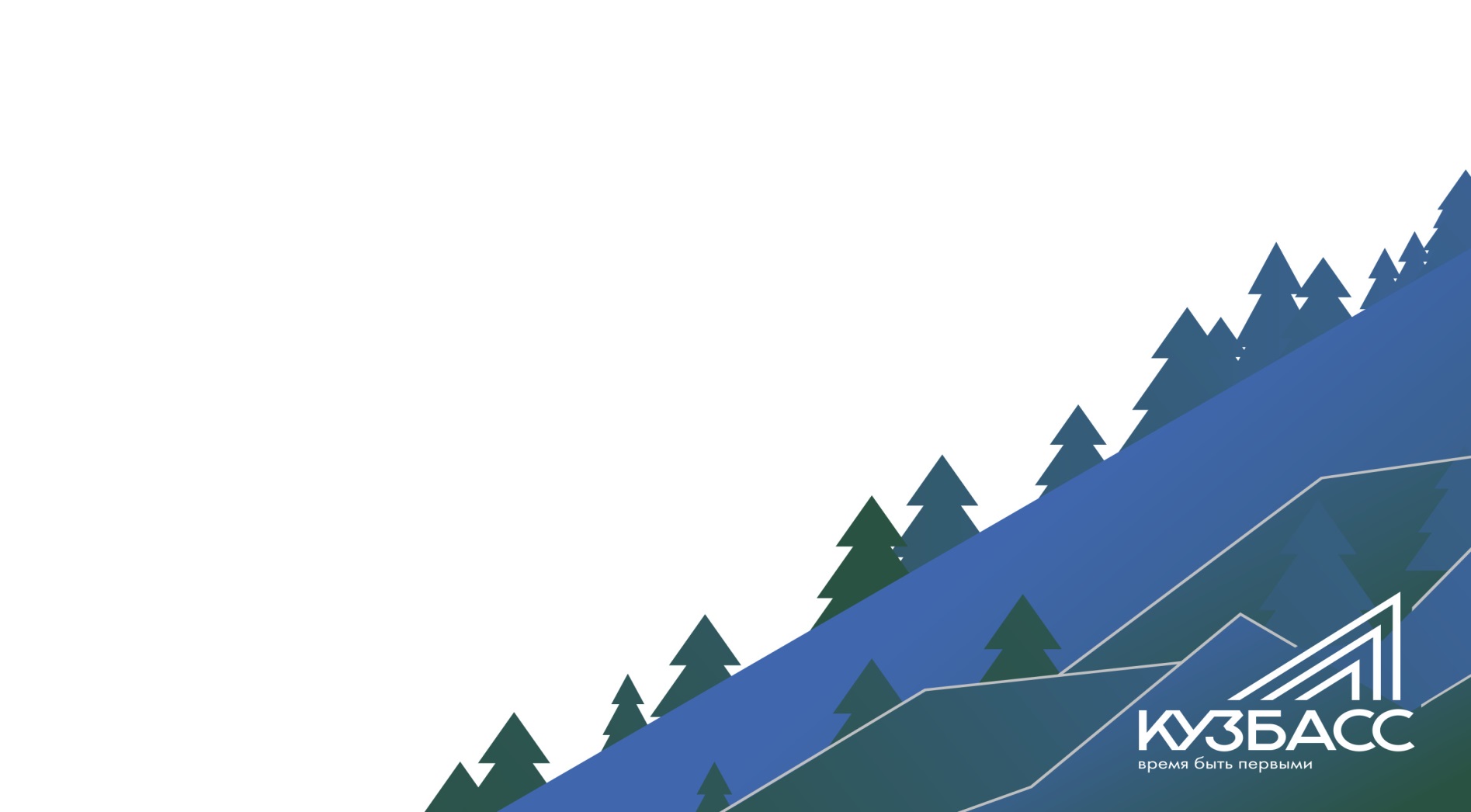 Сокращение процесса заполнения табеля посещаемости воспитанников в дошкольном образовательном учреждении
Автор Овчинникова В.В., заведующий 
МБДОУ детский сад № 4 города Белово
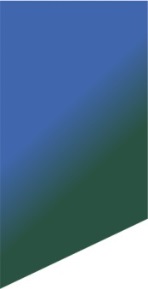 Паспорт проекта
Муниципальное бюджетное дошкольное образовательное учреждение «Детский сад № 4 «Теремок» города Белово» 
 Сокращение процесса заполнения табелей посещаемости воспитанников в дошкольном образовательном учреждении   
               (название лин-проекта)
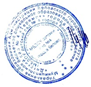 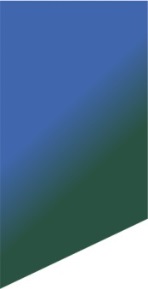 Команда проекта
Овчинникова Валентина Владимировна – заведующий – руководитель проекта
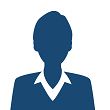 Бедрягина Нина Васильевна – 
воспитатель
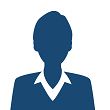 Гурьева Наталья Николаевна – 
делопроизводитель
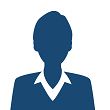 Вискова Любовь Александровна – 
воспитатель
Николайчук Ирина Николаевна – 
воспитатель
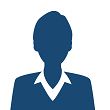 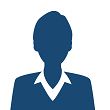 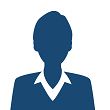 Шаповаленко Людмила Сергеевна – 
старшая медсестра
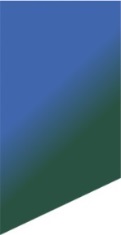 Карта текущего  состояния процесса
2
4
5
3
5
4
1
2
4
5
3
3
2
1
1
Делопроизводитель
Делопроизводитель
Делопроизводитель
Делопроизводитель
Делопроизводитель
Делопроизводитель
Из кабинета заведующего собирает табеля посещаемости воспитанников по группам
мin. – 60 сек. 
маx. – 120 сек
Ожидание табеля посещаемости младшей группы 

мin. – 1620 сек. 
маx. – 2100 сек
Идет в среднюю группу

мin. – 60 сек. 
маx. – 120 сек
Идет в старшую группу

мin. – 60 сек. 
маx. – 120 сек
Ожидание табеля посещаемости средней группы 

мin. – 1620 сек. 
маx. – 2100 сек
Ожидание табеля посещаемости старшей группы в бумажном варианте
мin. – 1620 сек. 
маx. – 2100 сек
6
3
4
1
2
3
5
1
Делопроизводитель
Делопроизводитель
Делопроизводитель
Старшая медсестра
Делопроизводитель
Старшая медсестра
Возвращение в кабинет заведующего 

мin. – 60 сек. 
маx. – 120 сек
Подсчет всех данных. Формирование  общей сводной  данных

мin. – 1800 сек. 
маx. – 2400 сек
Включение компьютера. Вход в программу 

мin. – 300 сек. 
маx. – 600 сек
Идет в медицинский кабинет

мin. – 60 сек. 
маx. – 120 сек
Заполнение табелей посещаемости в программе.  Печать табелей. Утверждение табелей заведующим 
мin. – 3600 сек. 
маx. – 5400 сек
Сверка детодней, заболеваемости воспитанников с табелями посещаемости воспитателей на бумажном носителе. 
мin. – 1620 сек. 
маx. – 2100 сек
1
Лишние движения при сборе табелей посещаемости воспитанников по группам
Время протекания процесса:
минимально – 
4 часа 1 мин. (1440 сек.)
максимально – 
5 часов 45 мин (20700 сек.)
2
Несвоевременное заполнение и предоставление табелей посещаемости воспитанников
3
Нет точной информации по детодням, заболеваемости воспитанников
4
Заполнение табелей посещаемости воспитанников, подсчет данных в «ручную»
5
Внесение исправлений несоответствий в детоднях, заболеваемости и пропусков воспитанников
6
Отсутствует учет медицинских справок по группам
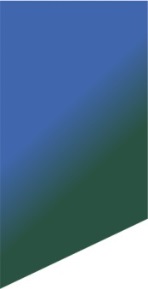 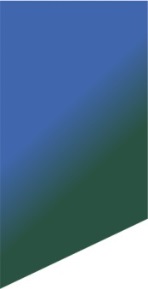 Пирамида проблем
Не выявлены
Федеральный  уровень
Не выявлены
Региональный  уровень
1. Лишние движения при сборе табелей посещаемости воспитанников по группам
2. Несвоевременное заполнение  и  предоставление табелей посещаемости воспитанников
3. Нет точной информации данных по детодням, заболеваемости воспитанников
4. Заполнение табелей посещаемости воспитанников, подсчет данных в  «ручную»
5. Внесение исправлений несоответствий в детоднях, заболеваемости и пропусков воспитанников
6. Отсутствует учет медицинских справок воспитанников по группам
Уровень дошкольного образовательного учреждения
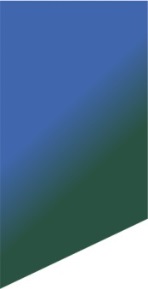 Анализ проблем методом 5 «Почему?»
Большая потеря времени на заполнение табелей посещаемости воспитанников в электронной программе
Длительное ожидание табелей посещаемости воспитанников от воспитателей
Несвоевременное заполнение воспитателями табелей посещаемости
Воспитатели предоставляют табеля посещаемости воспитанников в бумажном варианте в течение дня в разное время
Отсутствие у воспитателей сводной с медсестрой информации по количеству детодней, по количеству болевших воспитанников
Долгое ожидание от медсестры сравнительного анализа
Повторное уточнение данных медсестрой у воспитателей, внесение изменений, исправление ошибок в "ручную"
Повторное уточнение данных медсестрой у воспитателей, внесение изменений, исправление ошибок в "ручную"
Несогласованность действий в работе воспитателей с медсестрой
Не распределены функциональные обязанности при предоставлении табеля посещаемости воспитанников
Коренная причина: Отсутствует четкий алгоритм  работы заполнения и сдачи табелей посещаемости воспитанников
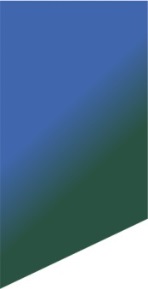 Анализ проблем
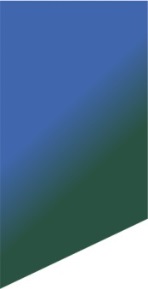 Карта целевого состояния процесса
Воспитатель средней группы
Воспитатель младшей группы
Воспитатель старшей группы
Старшая медсестра
Сверяет данные с табелями воспитателей  в электронном формате. Формирует общую сводную по детодням, медицинским справкам
мin. – 1500 сек. 
маx. – 1800 сек
Предоставляет  табель посещаемости воспитанников в электронном формате в медицинский кабинет
мin. – 120 сек. 
маx. – 240 сек
Предоставляет табель посещаемости воспитанников в электронном формате в медицинский кабинет
мin. – 120 сек. 
маx. – 240 сек
Предоставляет табель посещаемости воспитанников в электронном формате в медицинский кабинет
мin. – 120 сек. 
маx. – 240 сек
Делопроизводитель
Делопроизводитель
Старшая медсестра
Заполняет табеля посещаемости воспитанников в электронной программе 
мin. – 1500 сек. 
маx. – 1800 сек
Печатает табеля посещаемости воспитанников для утверждения и сдачи их в Управление образования заведующим
мin. – 240 сек. 
маx. – 300 сек
По электронной почте отправляет заведующему  табеля посещаемости воспитанников, общую сводную по группам 
мin. – 120 сек. 
маx. – 240 сек
Время протекания процесса:
минимально – 1 час 2 мин. (3720 сек.)
максимально – 1 час 21 мин (4860 сек.)
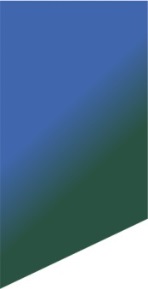 План мероприятий по решению проблем
Календарный план мероприятий
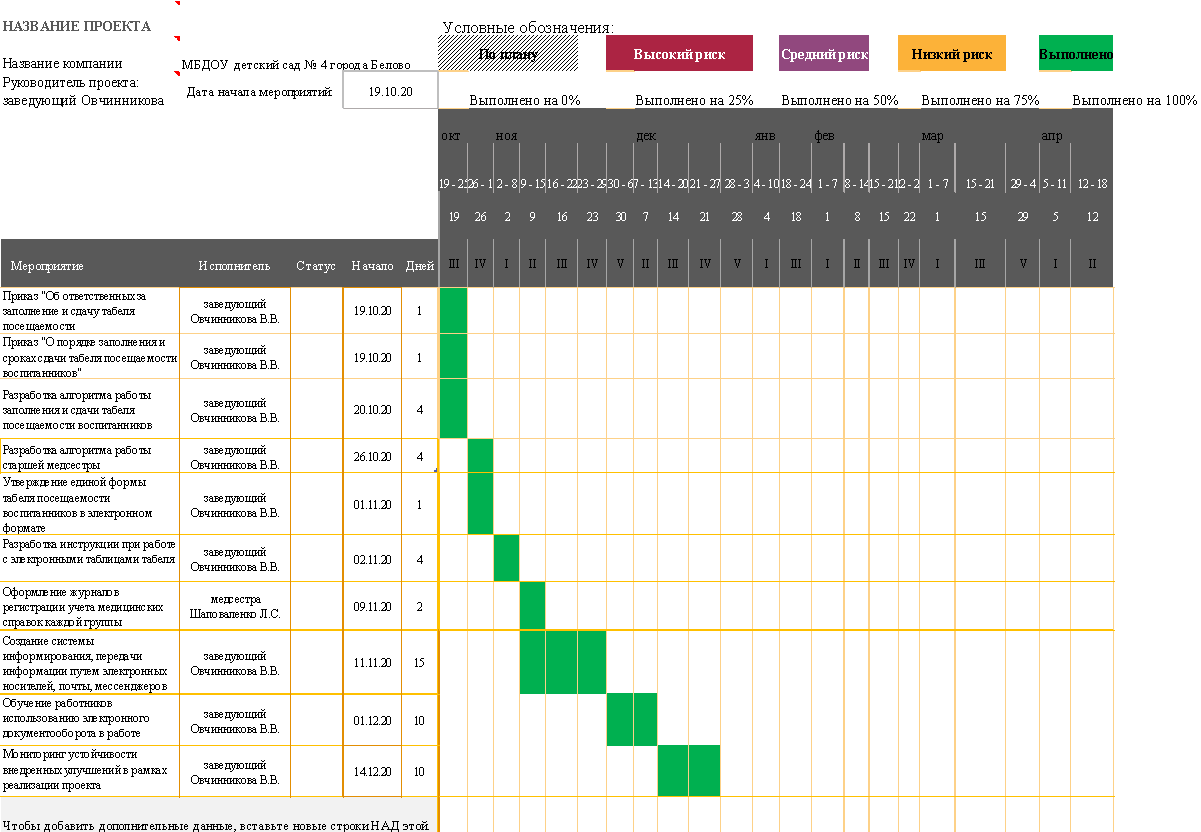 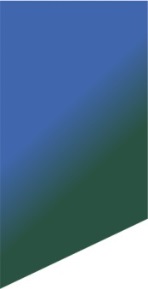 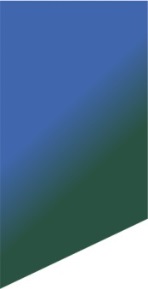 Визуализация результатов
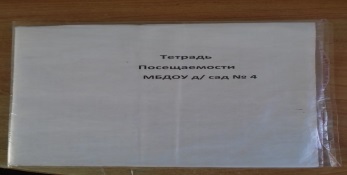 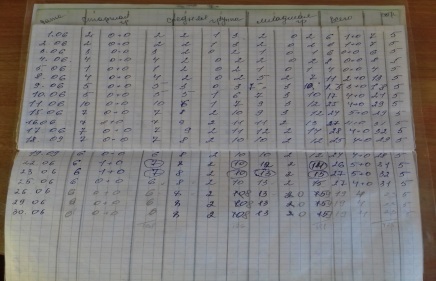 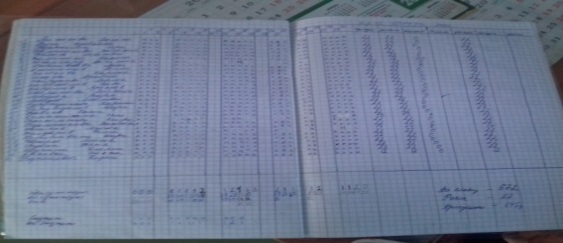 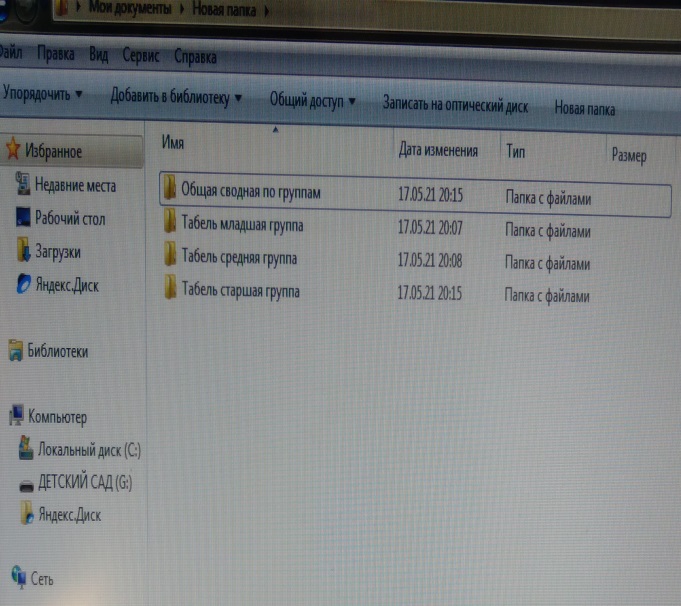 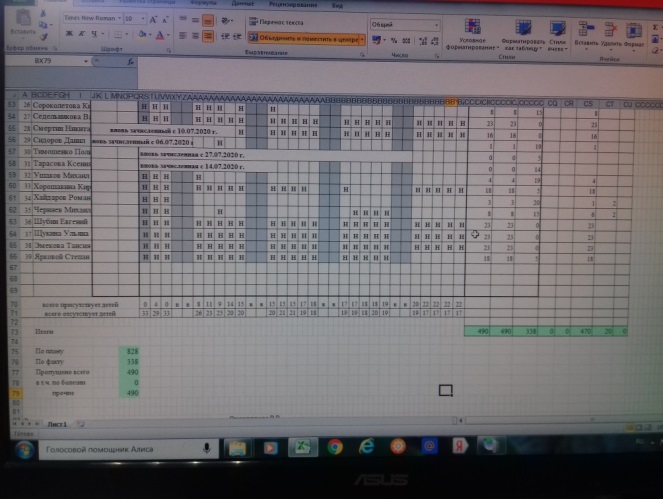 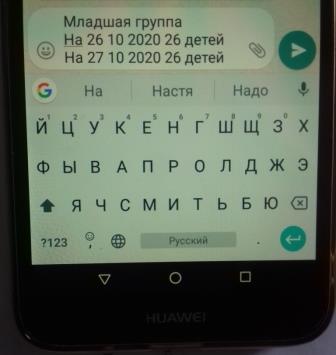 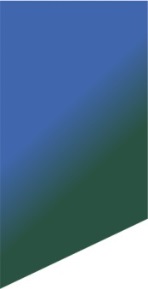 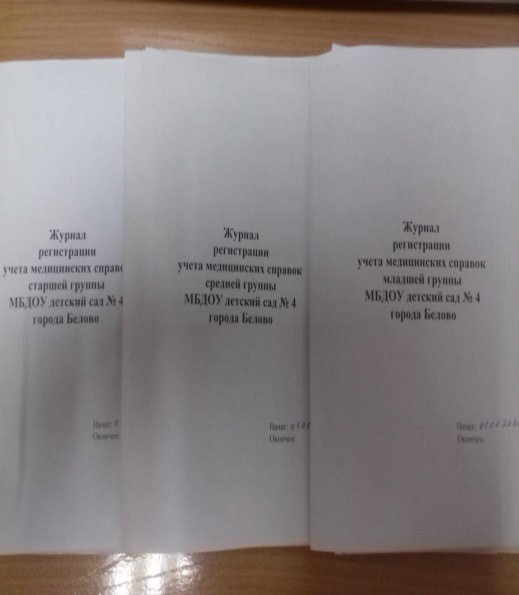 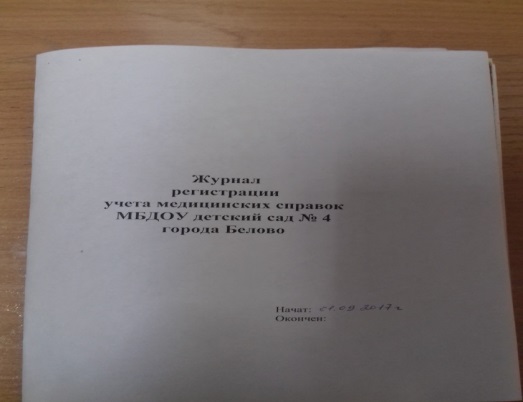 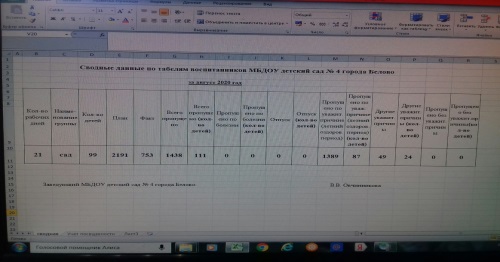 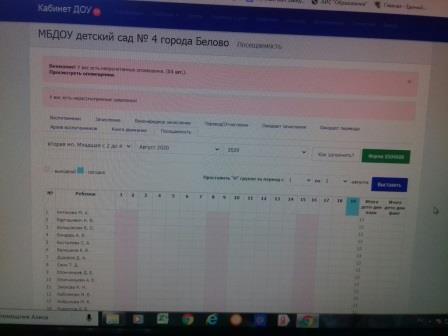 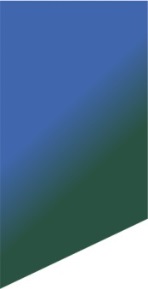 Стандартизация
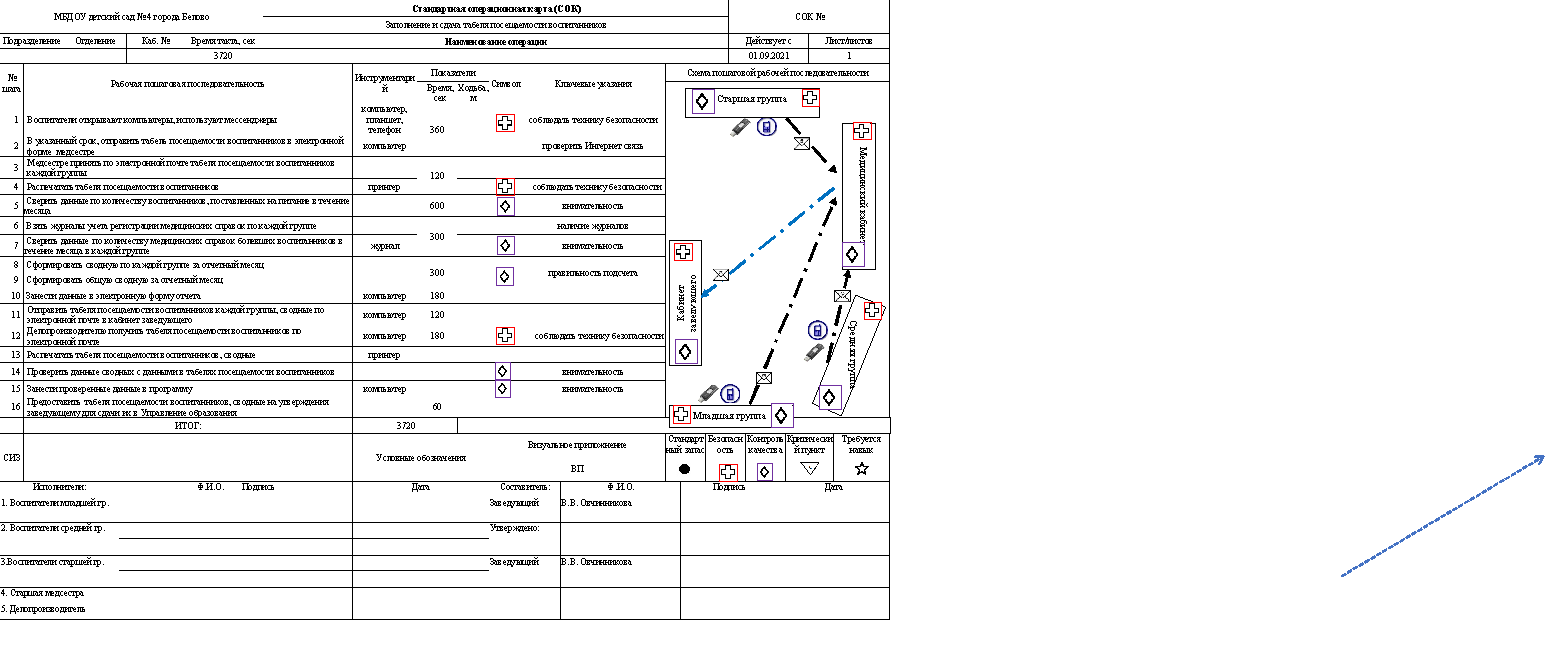 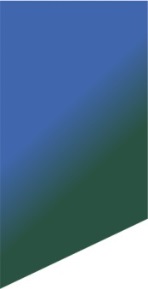 Стандартизация
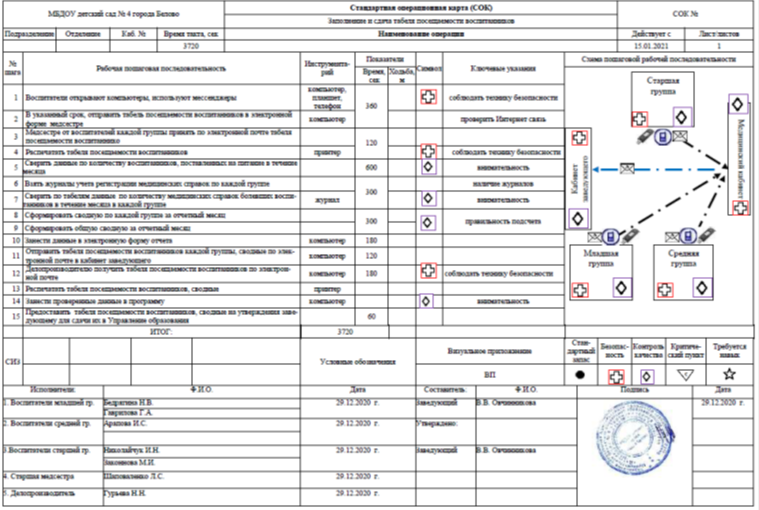 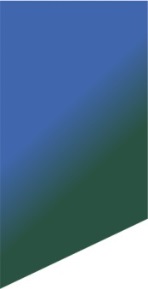 Достигнутые результаты
ВПП (время протекания процесса)
минимум 4 часа 1 мин. (14460 сек.)
максимум 5 часов 45 мин. (20700 сек.)
До реализации лин - проекта
ВПП (время протекания процесса)
минимум 1 час 2 мин. (3720 сек.)
максимум 1 час 21 мин. (4860 сек.)
После реализации лин - проекта
Экономия времени:
минимум 2 часа 59 мин. (10740 сек.)
максимум 4 часа 24 мин. (15840 сек.)
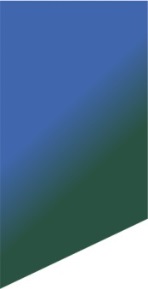 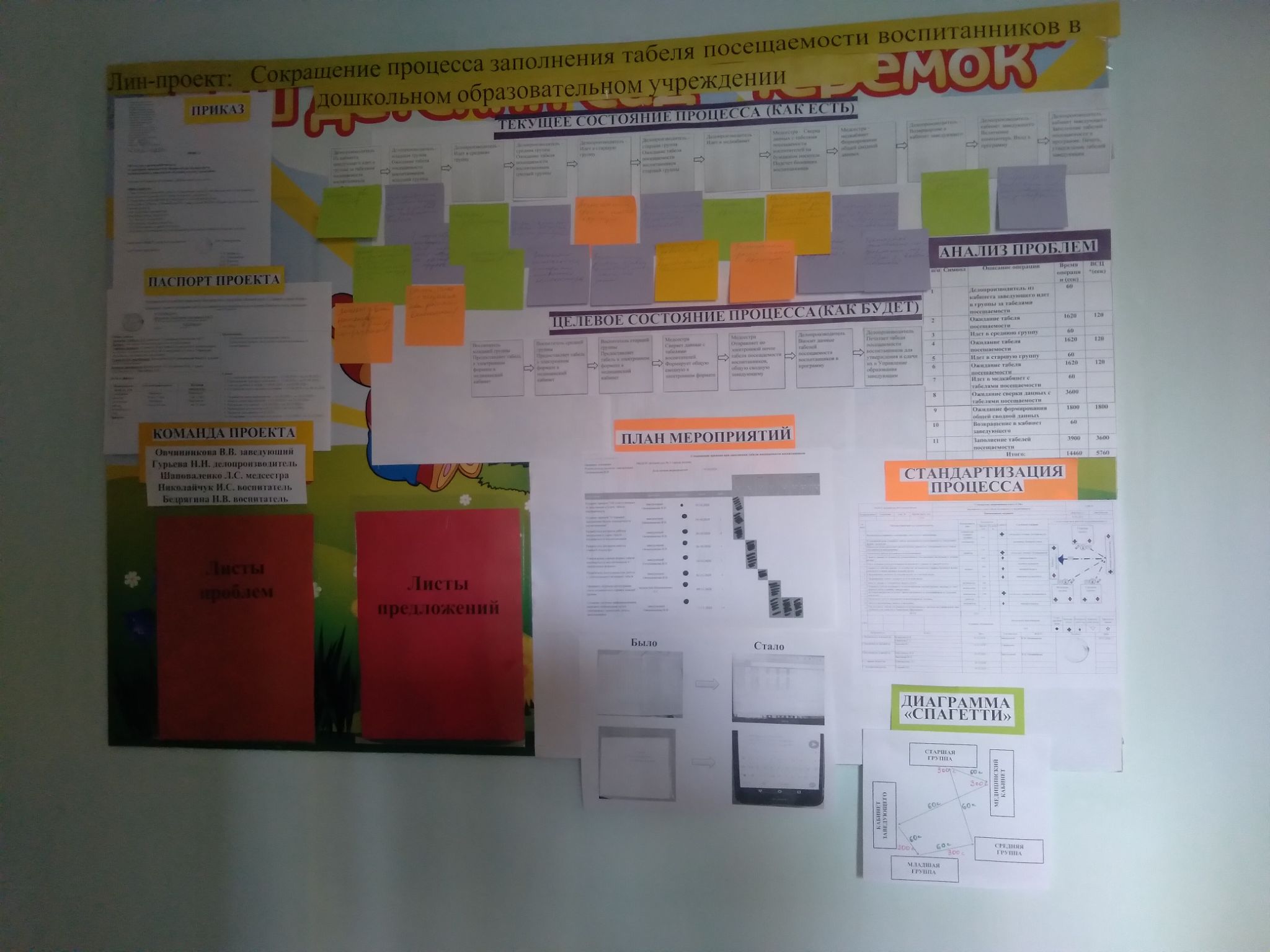 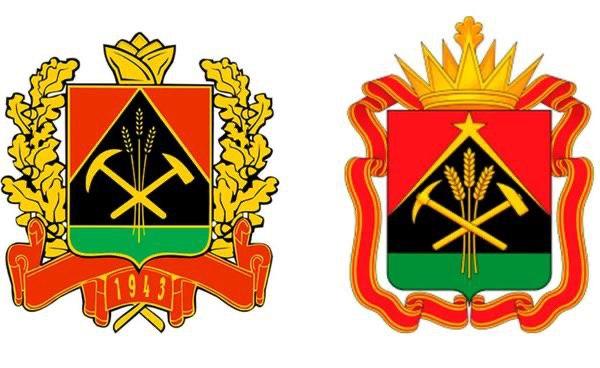 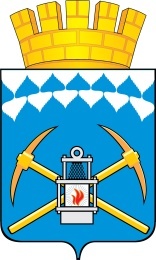 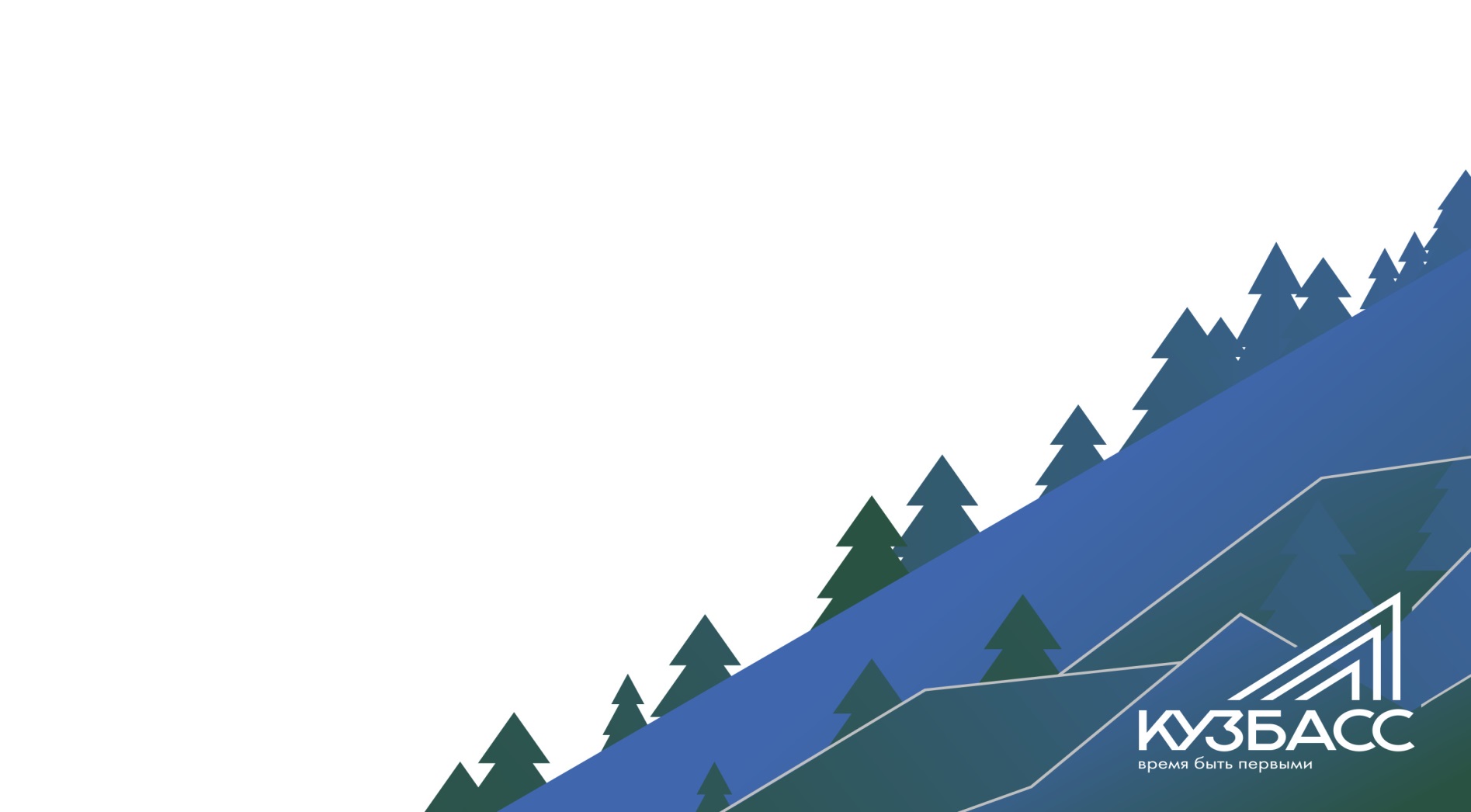 Спасибо за внимание!